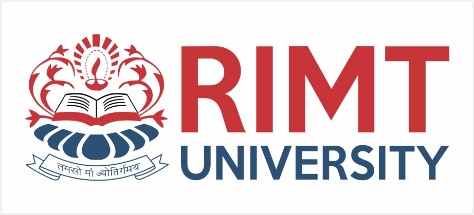 Database Management System/BTCS-2405
Course Name: B.Tech CSE Semester:4th
Prepared by: Dr. Ashish Oberoi
education for life                   www.rimt.ac.in
Department of Computer Science & Engineering
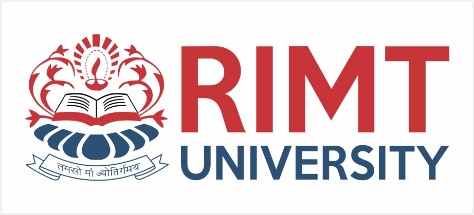 Topics to be covered
Definition of transaction
ACID Properties
Recovery
Transaction States
Transaction Execution
Read Write Operations on transaction
education for life                   www.rimt.ac.in
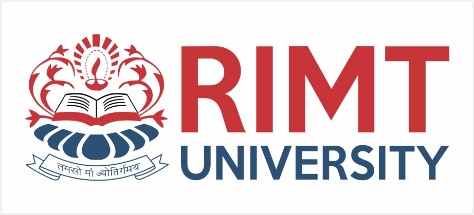 What is a transaction
A transaction is the basic logical unit of execution in an information system. A transaction is a sequence of operations that must be executed as a whole, taking a consistent (& correct) database state into another consistent (& correct) database state; 
A collection of actions that make consistent transformations of system states while preserving system consistency
An indivisible unit of processing
database in a consistent state
database in a consistent state
Transfer £500
Account A Fred Bloggs £1000
Account A Fred Bloggs £500
Account B Sue Smith £0
Account B Sue Smith £500
begin Transaction
execution of Transaction
end Transaction
database may be temporarily in an inconsistent state during execution
education for life                   www.rimt.ac.in
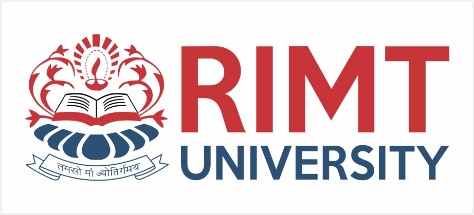 Desirable Properties of  ACID Transactions
A	Atomicity: a transaction is an atomic unit of processing and it is either performed entirely or not at all
C	Consistency Preservation: a transaction's correct execution must take the database from one correct state to another
I	Isolation/Independence: the updates of a transaction must not be made visible to other transactions until it is committed (solves the temporary update problem)
D	Durability (or Permanency): if a transaction changes the database and is committed, the changes must never be lost because of subsequent failure
o	Serialisability: transactions are considered serialisable if the effect of running them in an interleaved fashion is equivalent to running them serially in some order
education for life                   www.rimt.ac.in
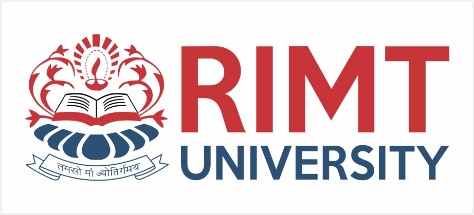 Transaction as a Recovery Unit
If an error or hardware/software crash occurs between the begin and end, the database will be inconsistent
Computer Failure (system crash)
A transaction or system error
Local errors or exception conditions detected by the transaction
Concurrency control enforcement
Disk failure
Physical problems and catastrophes
The database is restored to some state from the past so that a correct state—close to the time of failure—can be reconstructed from the past state.
A DBMS ensures that if a transaction executes some updates and then a failure occurs before the transaction reaches normal termination, then those updates are undone.
The statements COMMIT and ROLLBACK (or their equivalent) ensure Transaction Atomicity
education for life                   www.rimt.ac.in
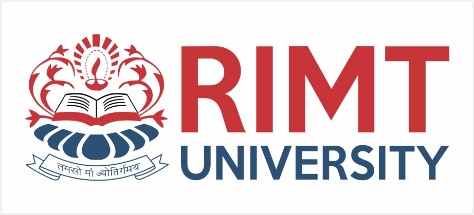 Recovery
Mirroring
keep two copies of the database and maintain them simultaneously


Backup
periodically dump the complete state of the database to some form of tertiary storage

System Logging
the log keeps track of all transaction operations affecting the values of database items. The log is kept on disk so that it is not affected by failures except for disk and catastrophic failures.
education for life                   www.rimt.ac.in
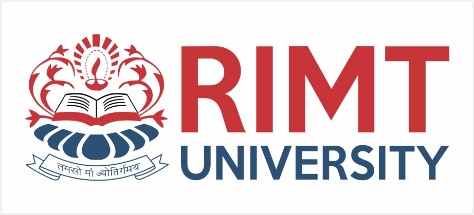 Recovery from Transaction Failures
Catastrophic failure
Restore a previous copy of the database from archival backup
Apply transaction log to copy to  reconstruct more current state by redoing committed transaction operations up to failure point
Incremental dump + log each transaction 

Non-catastrophic failure
Reverse the changes that caused the inconsistency by undoing the operations and possibly  redoing legitimate changes which were lost
The entries kept in the system log are consulted during recovery.
No need to use the complete archival copy of the database.
education for life                   www.rimt.ac.in
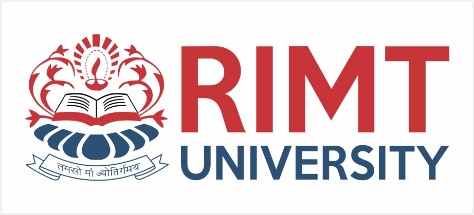 Transaction States
For recovery purposes the system needs to keep track of when a transaction starts, terminates and commits. 
Begin_Transaction: marks the beginning of a transaction execution;
End_Transaction: specifies that the read and write operations have ended and marks the end limit of transaction execution (but may be aborted because of concurrency control);
Commit_Transaction: signals a successful end of the transaction. Any updates executed by the transaction can be safely committed to the database and will not be undone;
Rollback (or Abort): signals that the transaction has ended unsuccessfully. Any changes that the transaction may have applied to the database must be undone;
Undo: similar to ROLLBACK but it applies to a single operation rather than to a whole transaction;
Redo: specifies that certain transaction operations must be redone to ensure that all the operations of a committed transaction have been applied successfully to the database;
education for life                   www.rimt.ac.in
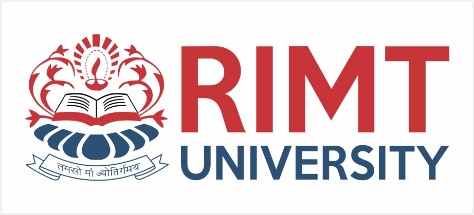 Transaction execution
A transaction reaches its commit point when all operations accessing the database are completed and the result has been recorded in the log. It then writes a [commit, transaction-id].
BEGIN
END
TRANSACTION
TRANSACTION
partially
active
COMMIT
committed
committed
ROLLBACK
ROLLBACK
,
READ
WRITE
terminated
failed
If a system failure occurs, searching the log and rollback the transactions that have written into the log a
[start_transaction, transaction-id]
[write_item, transaction-id, X, old_value, new_value]
but have not recorded into the log  a [commit, transaction-id]
education for life                   www.rimt.ac.in
Read and Write Operations of a Transaction
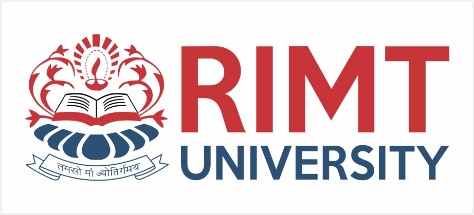 Specify read or write operations on the database items that are executed as part of a transaction 
read_item(X): 
reads a database item named X into a program variable also named X.
1. find the address of the disk block that contains item X
2. copy that disk block into a buffer in the main memory
3. copy item X from the buffer to the program variable named
write_item(X): 
writes the value of program variable X into the database item named X.
1. find the address of the disk block that contains item X
2. copy that disk block into a buffer in the main memory
3. copy item X from the program variable named X into its current location in the buffer store the updated block in the buffer back to disk (this step updates the database on disk)
X
X:=
education for life                   www.rimt.ac.in
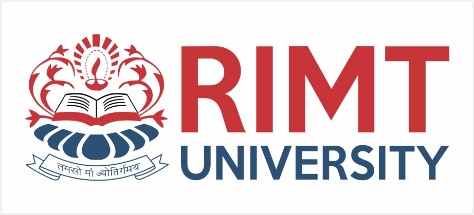 REFERENCES
1. Ramez Elmasri, Shamkant Navathe, Fundamentals of Database Systems, Fifth Edition,      Pearson Education, 2007.
2. Raghu Ramakrishnan, Johannes Gehrke, Database Management Systems, Tata McGraw-Hill.
3. C.J. Date, An Introduction to Database Systems, Eighth Edition, Pearson Education.
4. Alexis Leon, Mathews Leon, Database Management Systems, Leon Press.
5. Abraham Silberschatz, Henry F. Korth, S. Sudarshan, Database System Concepts, Tata McGraw- Hill.
6. S. K. Singh, Database Systems Concepts, Design and Applications, Pearson Education.
7. Chris Eaton, Paul Zikopoulos, Understanding Big Data: Analytics for Enterprise Class Hadoop and Streaming Data	.
education for life                   www.rimt.ac.in
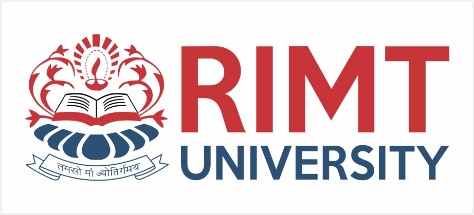 TOPICS TO BE COVERED IN NEXT LECTURE
Concurrency Control Techniques
2-phase Locking
education for life                   www.rimt.ac.in